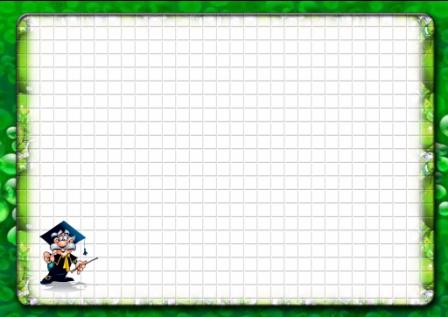 МЕЖМУНИЦИПАЛЬНАЯ ПАНОРАМА ПЕДАГОГИЧЕСКИХ ИДЕЙ И ИНОВАЦИЙ
Использование приёмов 
 ТРКМЧП на уроках 
в начальной школе 
в условиях внедрения ФГОС
подготовила: 
учитель начальных классов
МАОУ«СОШ №28»г. Балаково
Саратовской области
Синёва Ольга Геннадьевна
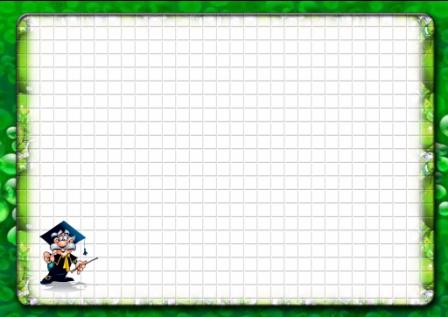 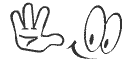 ТРКМЧП – технология 
развития критического 
мышления через 
чтение и письмо
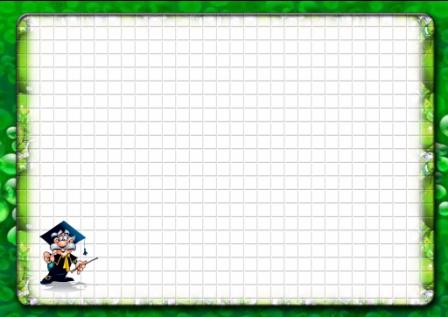 "Критическое мышление" - это технология, которая даёт освоение нового способа познания.
Основная цель технологии развития критического мышления - научить ребёнка самостоятельно мыслить, структурировать и передавать информацию, чтобы другие узнали о том, что нового он открыл для себя.
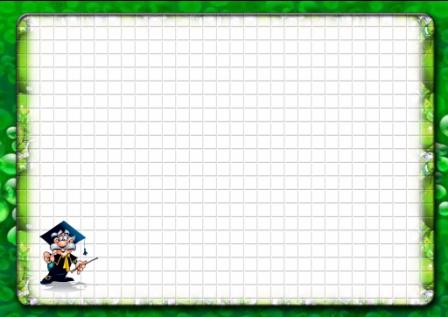 «Скажи мне – я забуду, покажи мне – я запомню, вовлеки меня – я пойму».
                          китайская пословица
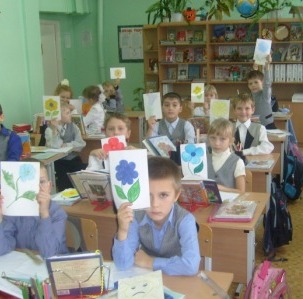 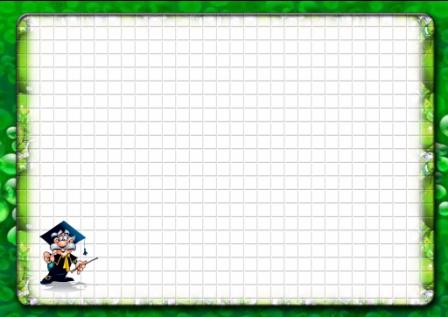 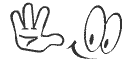 «Только сражаясь с конкретной проблемой, отыскивая собственный выход из сложившейся ситуации, ученик
 действительно думает. Фокусирование на проблемах стимулирует природную любознательность учеников и побуждает
 их к критическому мышлению»
Джон Дьюи
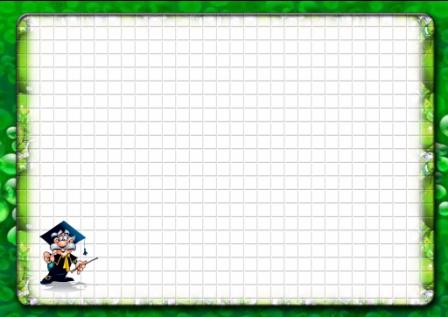 Основа ТРКМ –
трехфазная структура урока:
вызов
осмысление
рефлексия
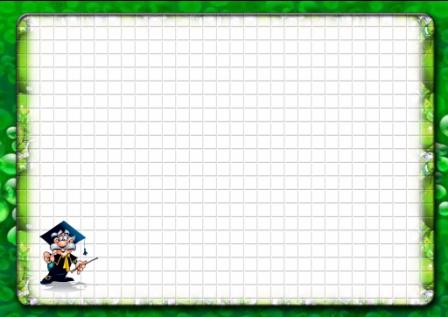 Методические приёмы ТРКМЧП
«Кластер»
«Дерево предсказаний»
«Толстые и тонкие вопросы»
«Инсерт»
«Дневники и бортовые журналы»
«Лови ошибку!»
«Решение творческих учебных задач»
«Верите ли вы»
«Корзина идей»
Таблицы «З-Х-У», «Н-С-О»
«Синквейн» и т.д.
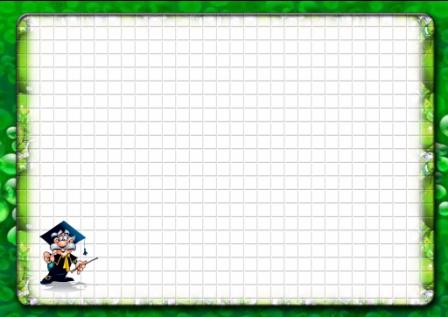 КЛАСТЕР
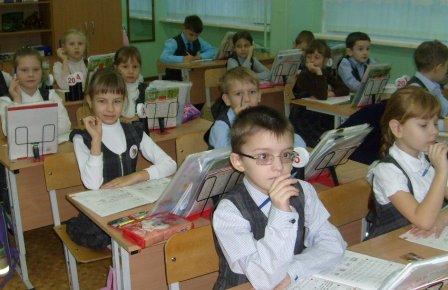 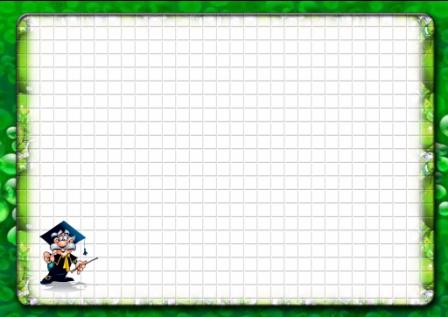 КЛАСТЕР
Имя существительное
Вопросы:
Кто?
Что?
В предложении
 является 
подлежащим
Часть речи
Изменяется 
по родам
Изменяется 
по числам
Обозначает название
предмета
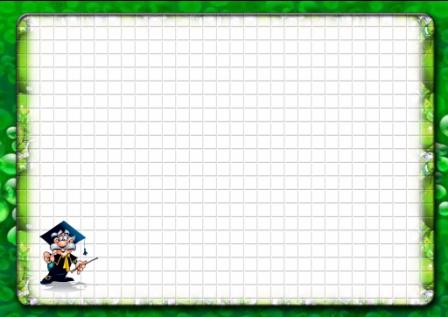 КЛАСТЕР
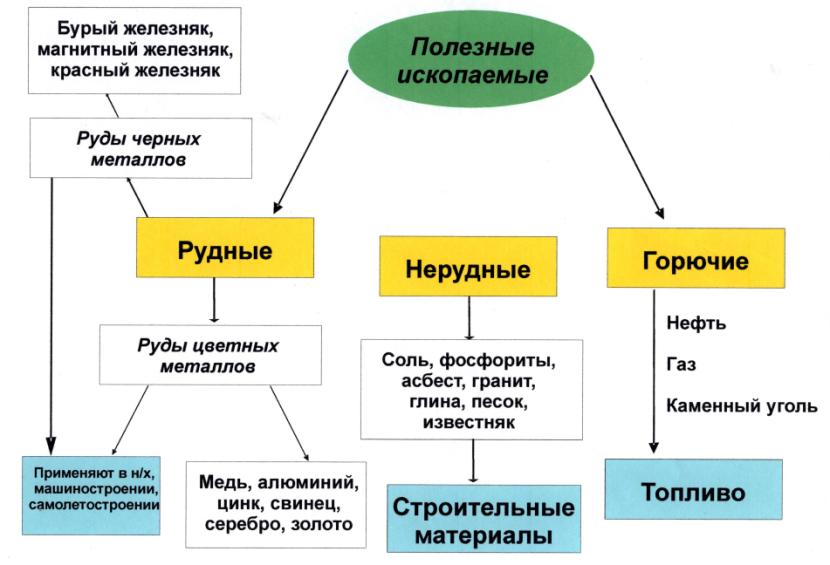 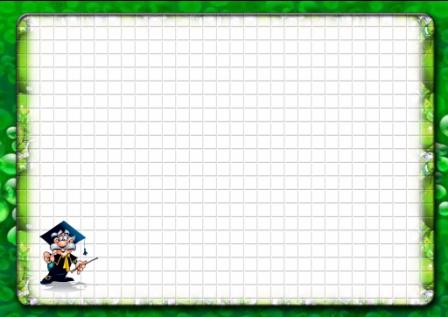 ИНСЕРТ
«V» - информация мне известна
«+» - узнал что-то новое
«--» - противоречит тому, что знаю;  не согласен
«?» -  хочу узнать подробнее
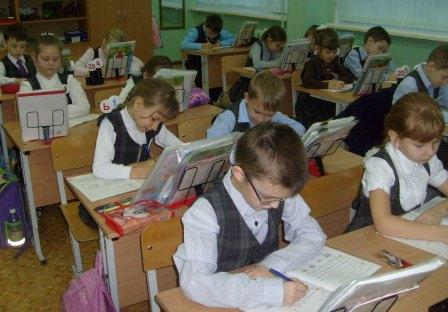 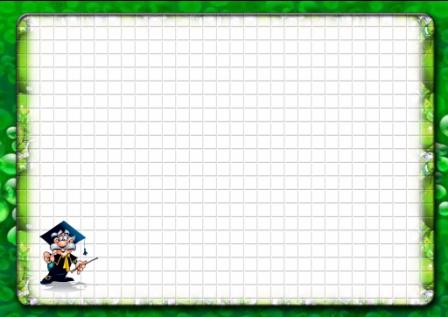 Приём «ФИШБОУН»
(«РЫБНАЯ КОСТЬ»)
Причина
Причина
(неумелое орошение)
(браконьерство)
Вывод
Проблема
(нужно беречь зону пустынь).
(экологическая проблема)
Факты
Факты
(не хватает воды)
(погибают животные,
растения)
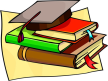 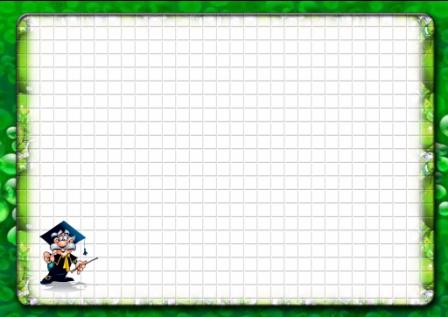 Таблица 
«Знаю – Хочу узнать– Узнал»
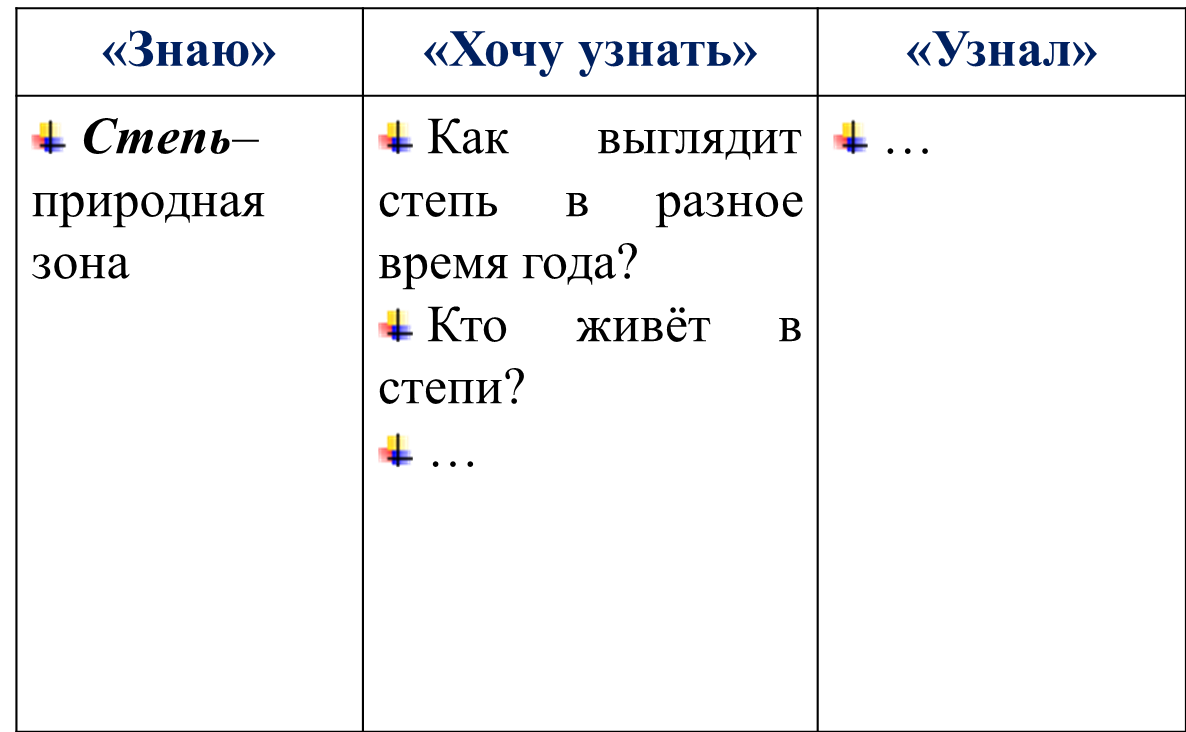 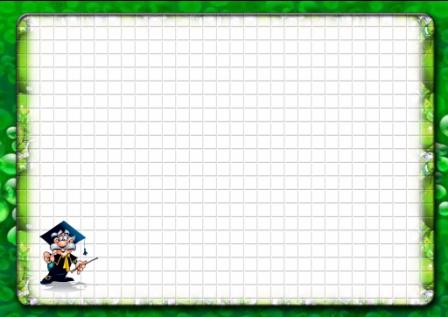 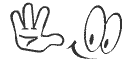 Таблица «толстых» и «тонких» вопросов
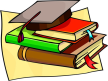 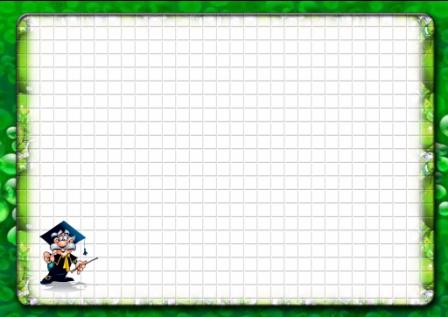 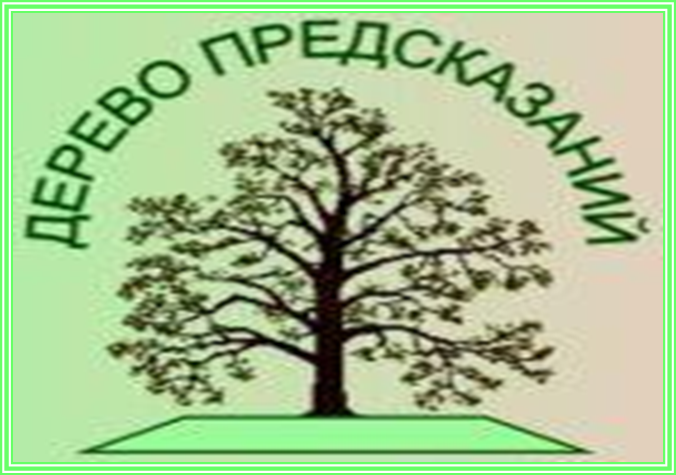 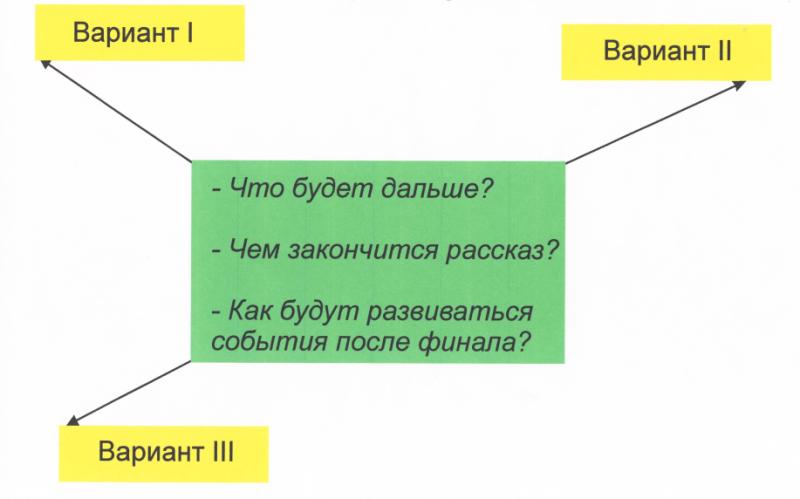 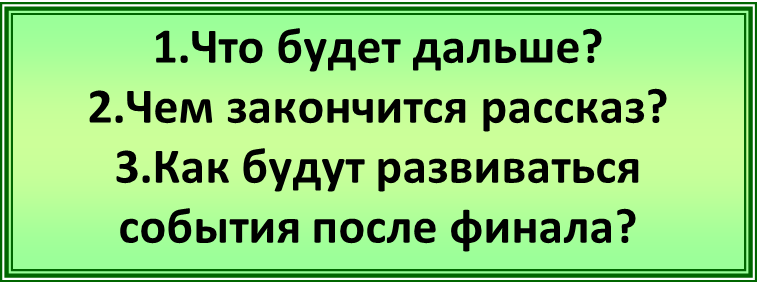 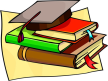 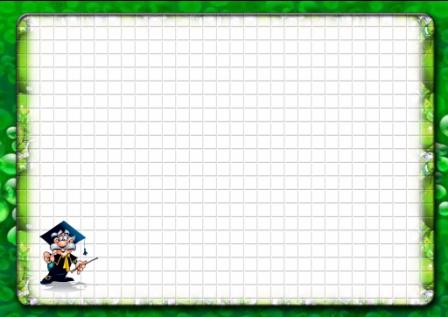 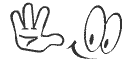 СИНКВЕЙН
Первая строка – существительное, тема синквейна. 
Вторая строка – два прилагательных, описывающих тему.
Третья строка – три глагола: действия, которые производит существительное.
Четвертая строка – фраза из 4-х слов, передающая ваше отношение к существительному.
Пятая строка – синоним существительного или ваши ассоциации к этому слову.
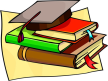 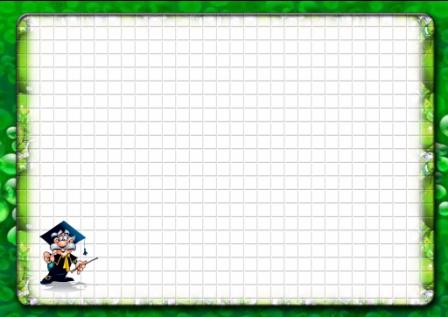 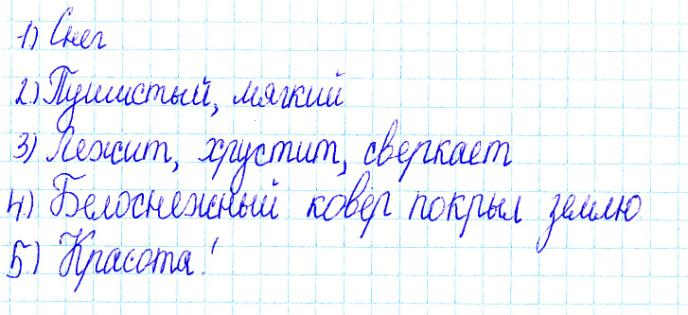 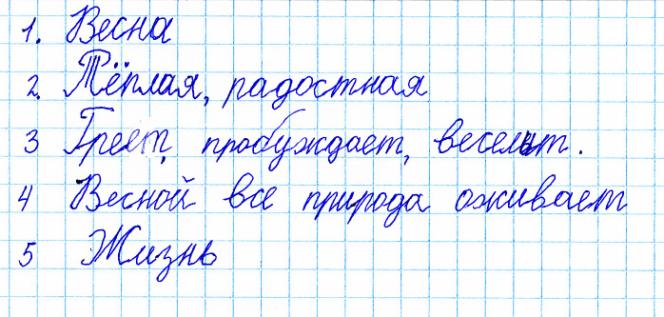 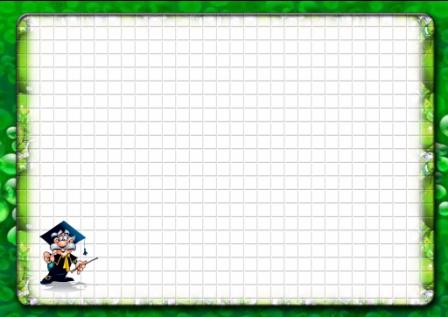 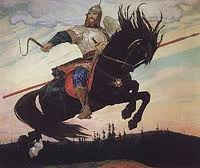 1.Илья. 
2.  Сильный,  мужественный. 
3. Ехал, сражался, победил.   
4.Всем людям радость дарил.                                                    5.  Он - Герой!
1. Святогор.
2. Могучий, храбрый.
3. Встретил, побратался, умер                                                               
4.Обладал волшебной силой. 
5. Богатырь.
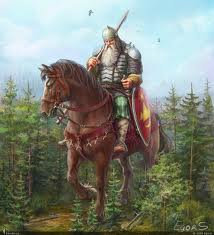 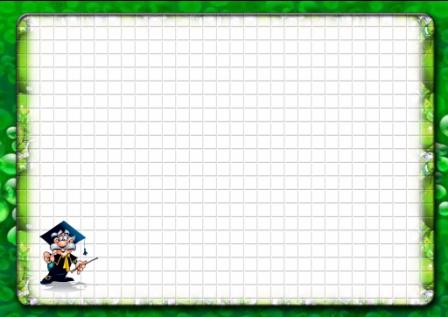 ЗНАЧЕНИЕ ТРКМЧП:
помогает ученику конструировать учебный процесс, отражать направления 
    своего развития, самому определять
    конечный результат;
даёт возможность развить и совершенствовать творческий потенциал учащихся;
прекрасная возможность для каждого 
учителя совершенствоваться и расти профессионально;
позволяет определить сферу комфортности 
для каждого участника образовательного процесса.
С НАСТУПАЮЩИМ НОВЫМ ГОДОМ!ТВОРЧЕСКИХ УСПЕХОВ!
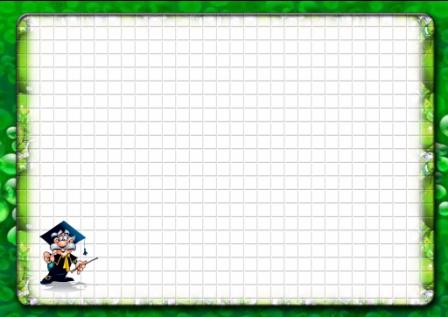 Список литературы: 
1. Бустром Р. Развитие творческого и критического мышления.  СПб: Издательство «Альянс «Дельта», 2003. - 134 с.
2. Загашеев И.О., Заир-Бек С.И., Муштавинская И.В. Учим детей мыслить критически. - СПб., 2003. - 192 с.
3. Заир-Бек С.И., Муштавинская И.В. Развитие критического мышления на уроке. М.: Просвещение, 2004. - 175 с

                                
Интернет-ресурсы:
1.http://ppt4web.ru/pedagogika/tekhnologija-razvitie-kriticheskogo-myshlenija.html
2.http://nsportal.ru/shkola/obshchepedagogicheskie-tekhnologii/library/2014/02/25/o-formirovanii-tvorcheskogo-i
3.http://knowledge.allbest.ru/pedagogics/3c0a65635b3bc78a4d53a88421316c27_0.html